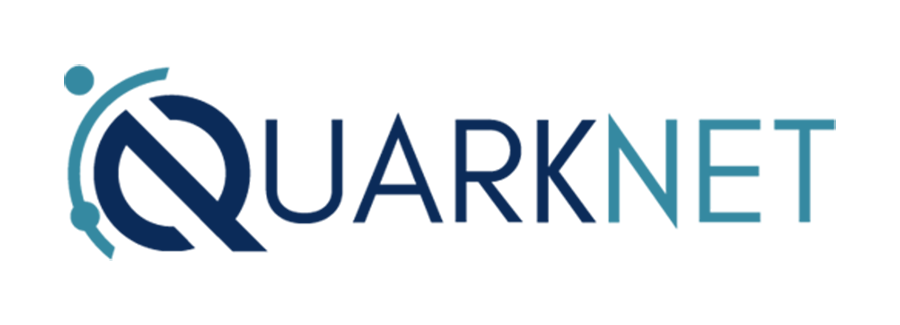 Heisenberg’s Laser
Events
Event 1: Report Slit width and Central Max width
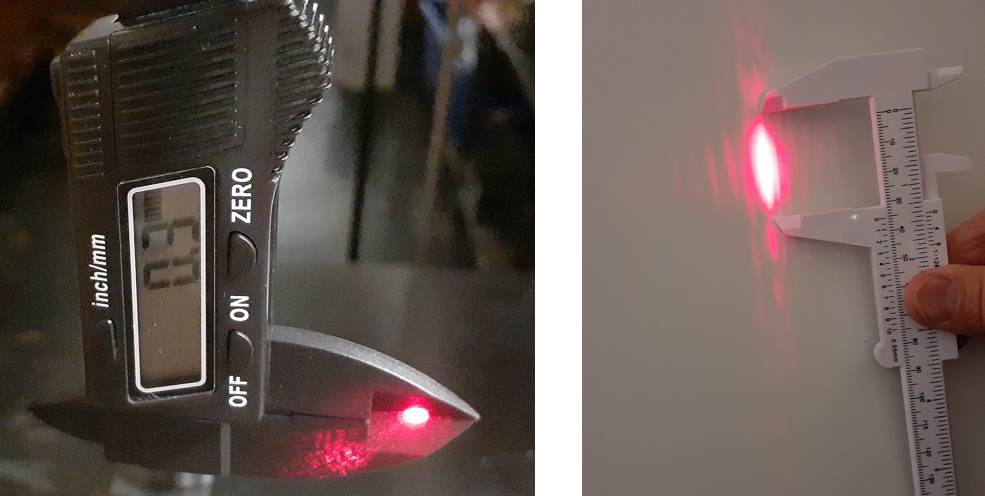 Event 2: Report Slit width and Central Max width
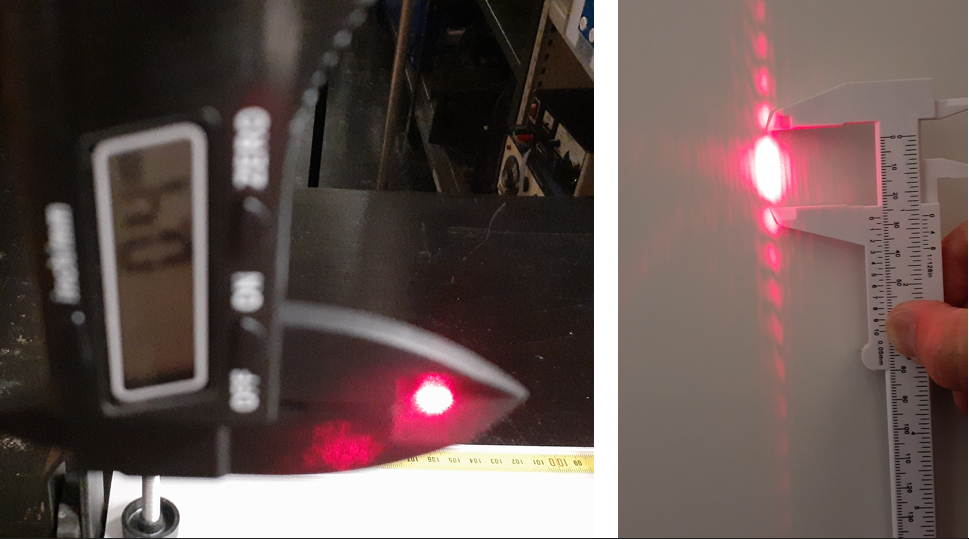 Event 3: Report Slit width and Central Max width
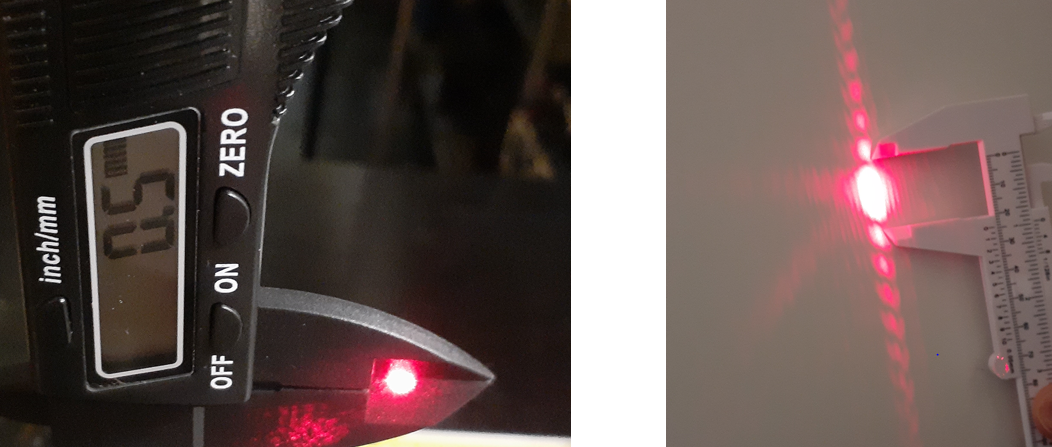 Event 4: Report Slit width and Central Max width
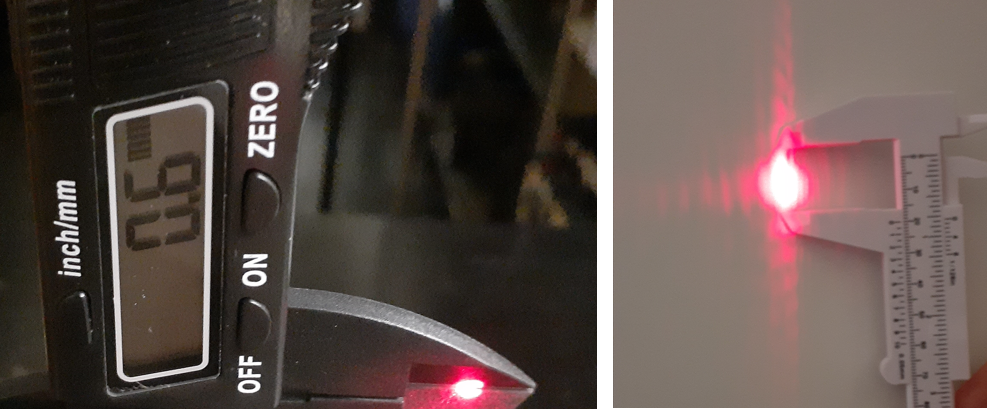 Event 5: Report Slit width and Central Max width
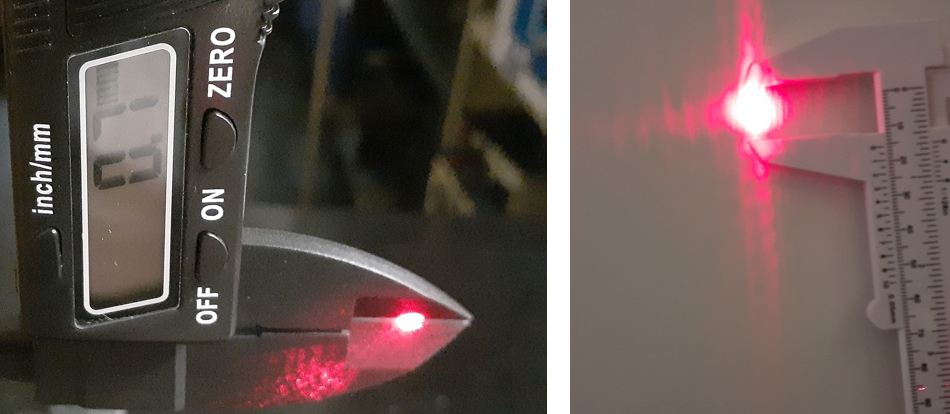 Event 6: Report Slit width and Central Max width
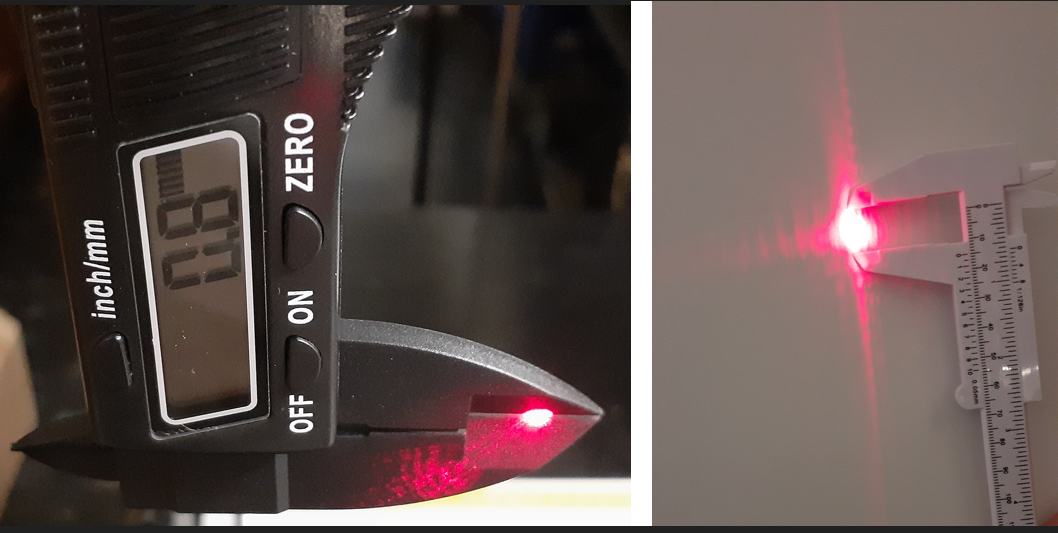 Event 7: Report Slit width and Central Max width
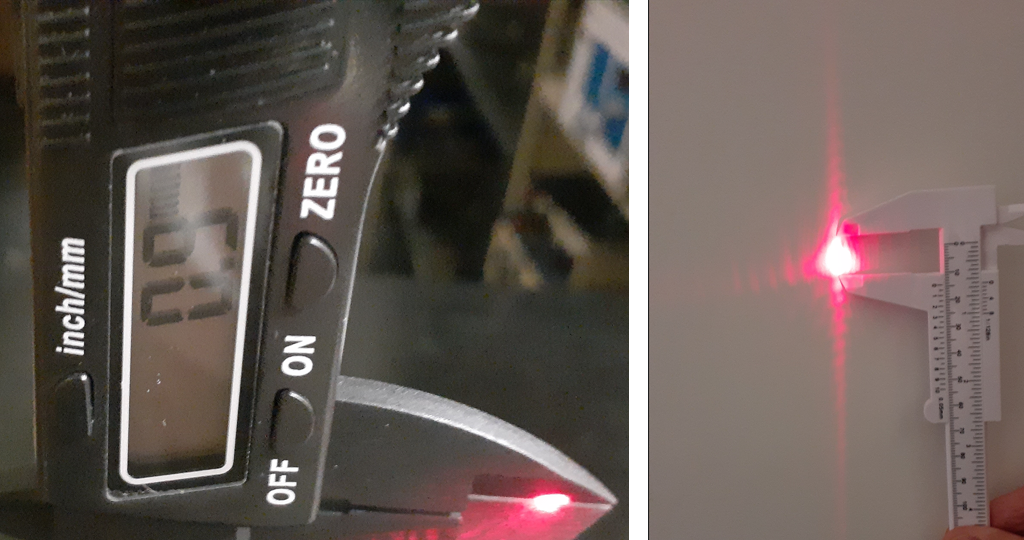 Event 8: Report Slit width and Central Max width
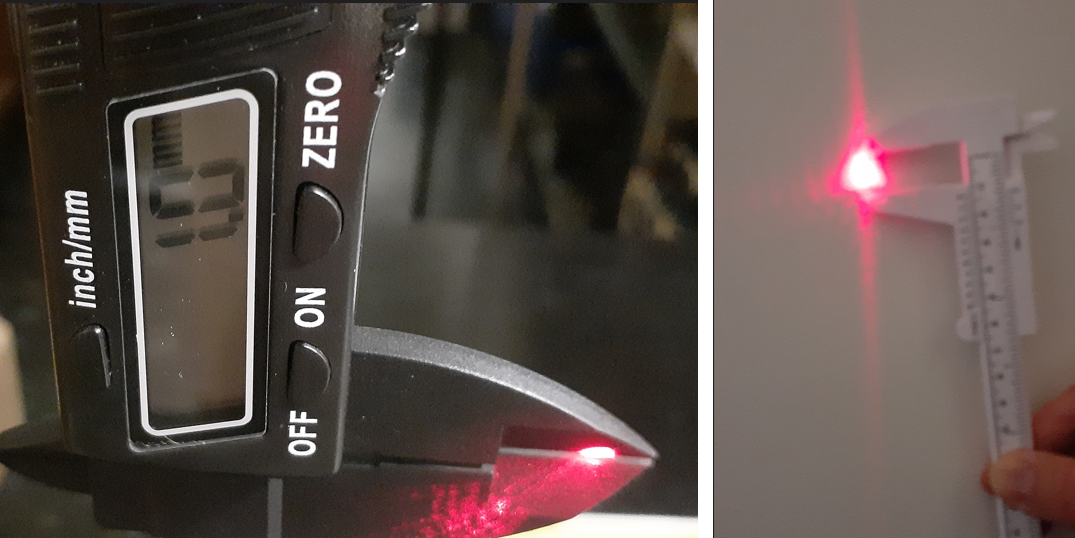